РЕЦИКЛОМАТ
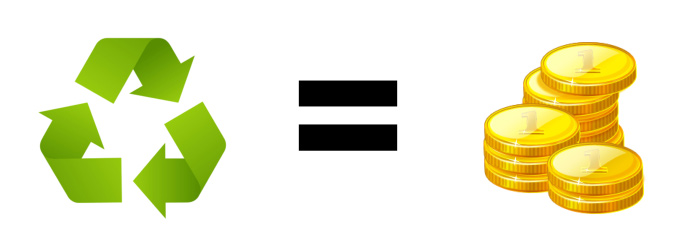 ~пословна идеја наше компаније
-профитабилна 
-услужна
-због лошег очувања наше околине оснивамо аутомате за рециклирање пластичних чаша, флаша и лименки
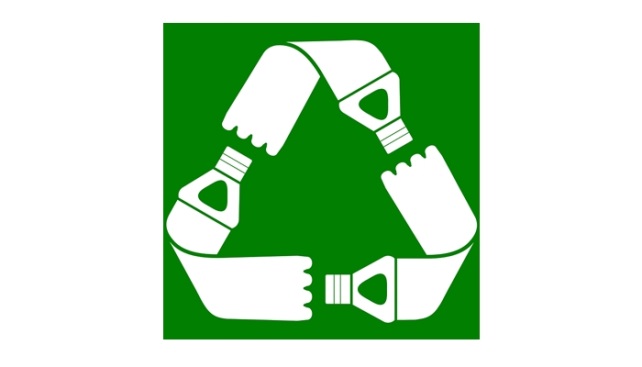 -потребан је мали простор на бензинским пумпама и у супермаркетима  где ћемо поставити аутомате -биће их 120 који ће бити у великим градовима
ЗАПОСЛЕНОСТ
ФИНАНСИЈСКИ РЕЗУЛТАТ
Потрошачи -наша циљна група потрошача су корисници бензинских пумпи и купци у супермаркетима.  14+-Кључна карактеристика-потрошаче наводимо да што више отпада убацују у аутомате и добијају попуст на пумпама и суперматкетима.
*Наша идеја је иновативна па самим тим немамо конкуренцију.
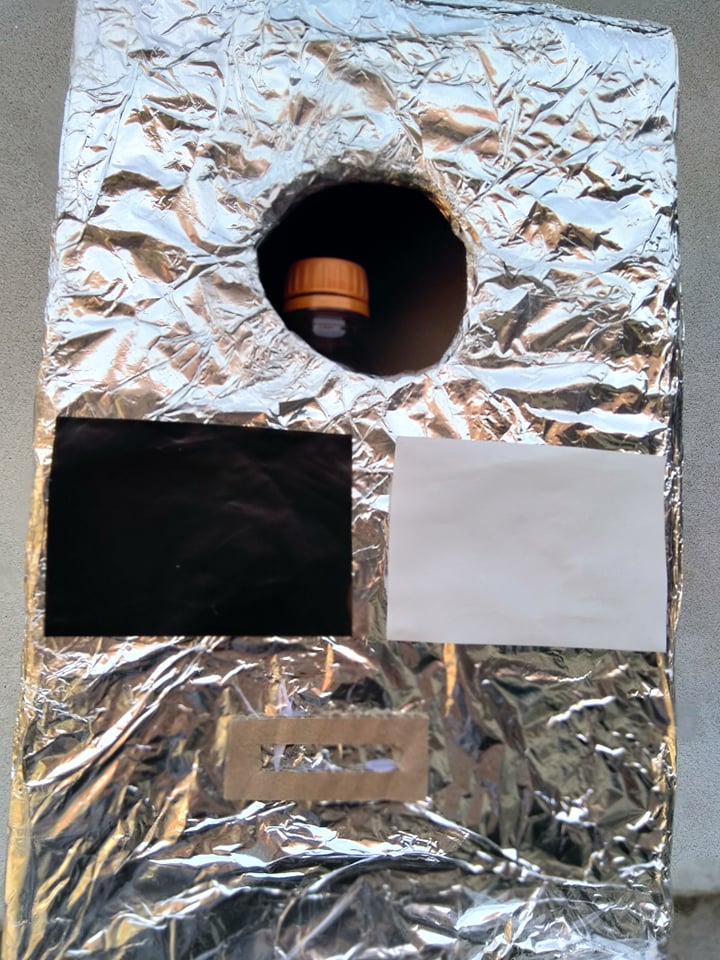 *Ниво цене?                          *Рекламирање?



*Национална и регионална заједница?
                   
                  
                          *Друштвена и хумана димензија?

   
*Имиџ?
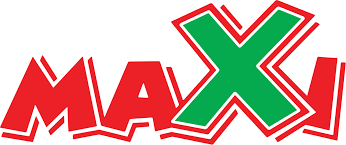 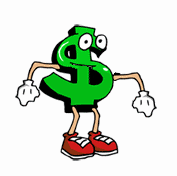 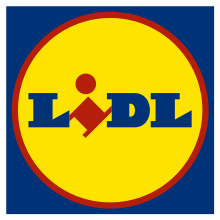 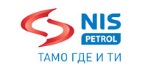 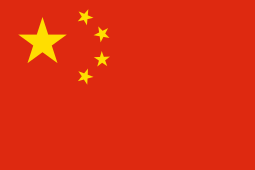 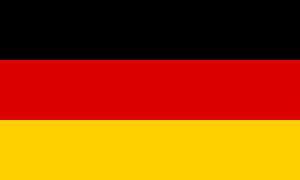 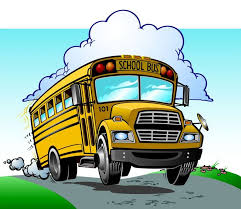 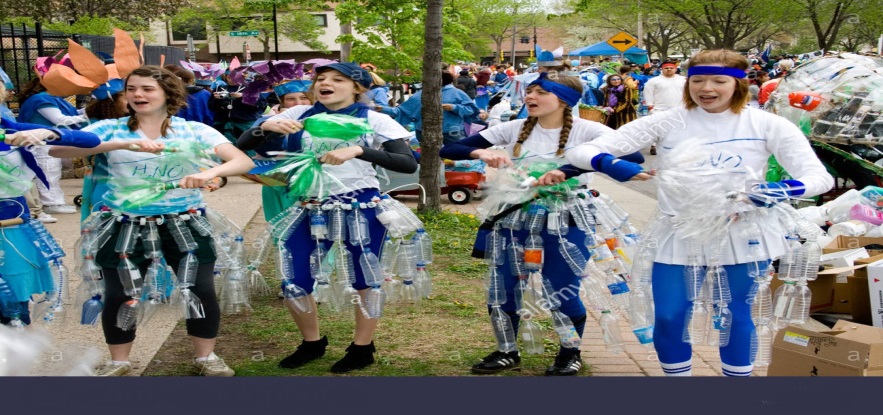 ОШ „Бора Станковић“ 

КАРАВУКОВО

АУТОРИ:
 
*Вељко Богдановић           
                                                     * Вања Димитријевић
             *Нина Цвјетичанин
                                                           *Милан Костадиновић
  *Невена Петковић 
                                                   *Стефан Николић
               
                 *Данка Станковић